What’s Next?
Exploring Your Options
Essential Question
What opportunities do I have after high school?
Objective
Recognize and understand key vocabulary terms related to educational paths after high school.
This or That?
Do you like learning new things?
Love it!
Like it!
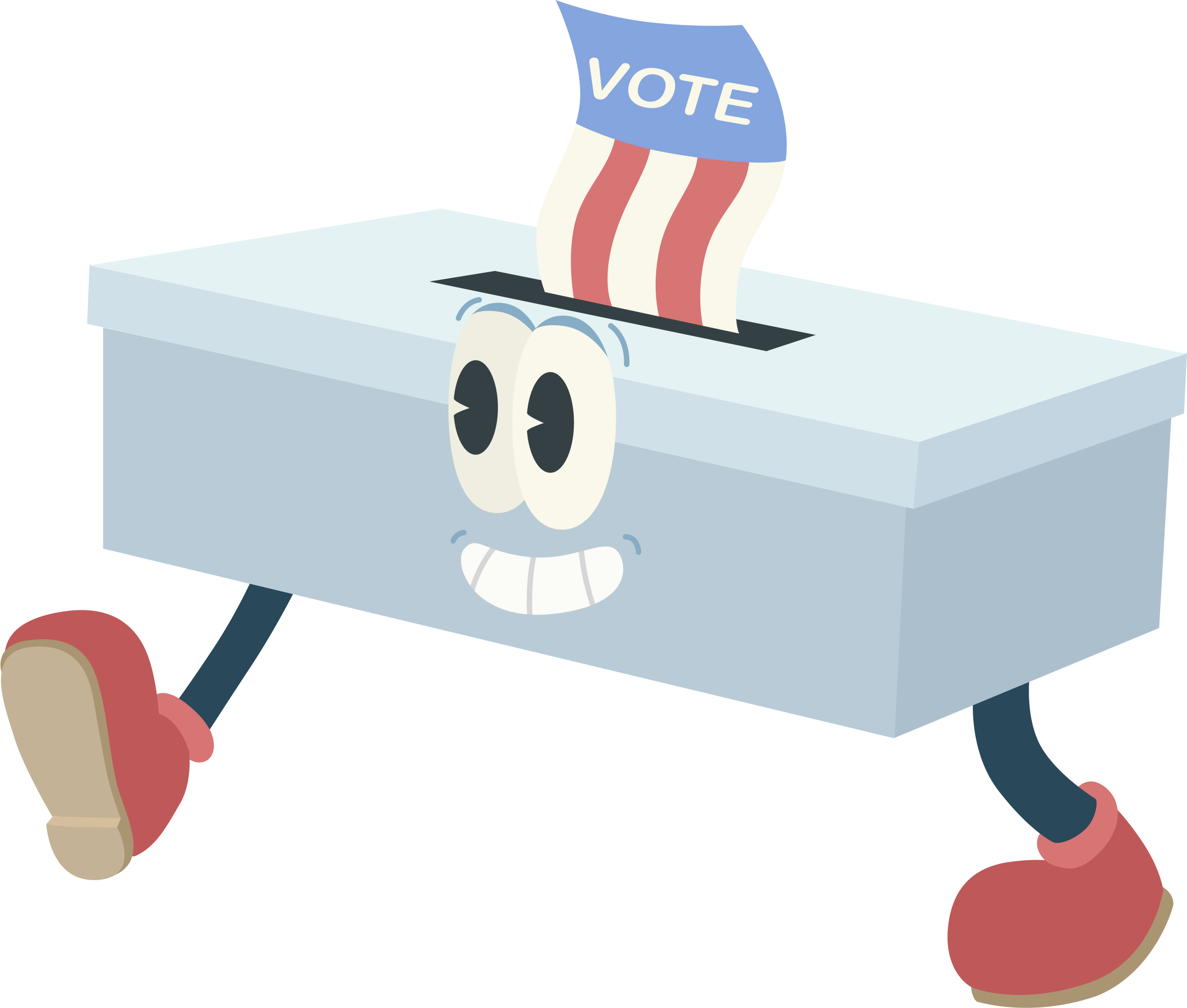 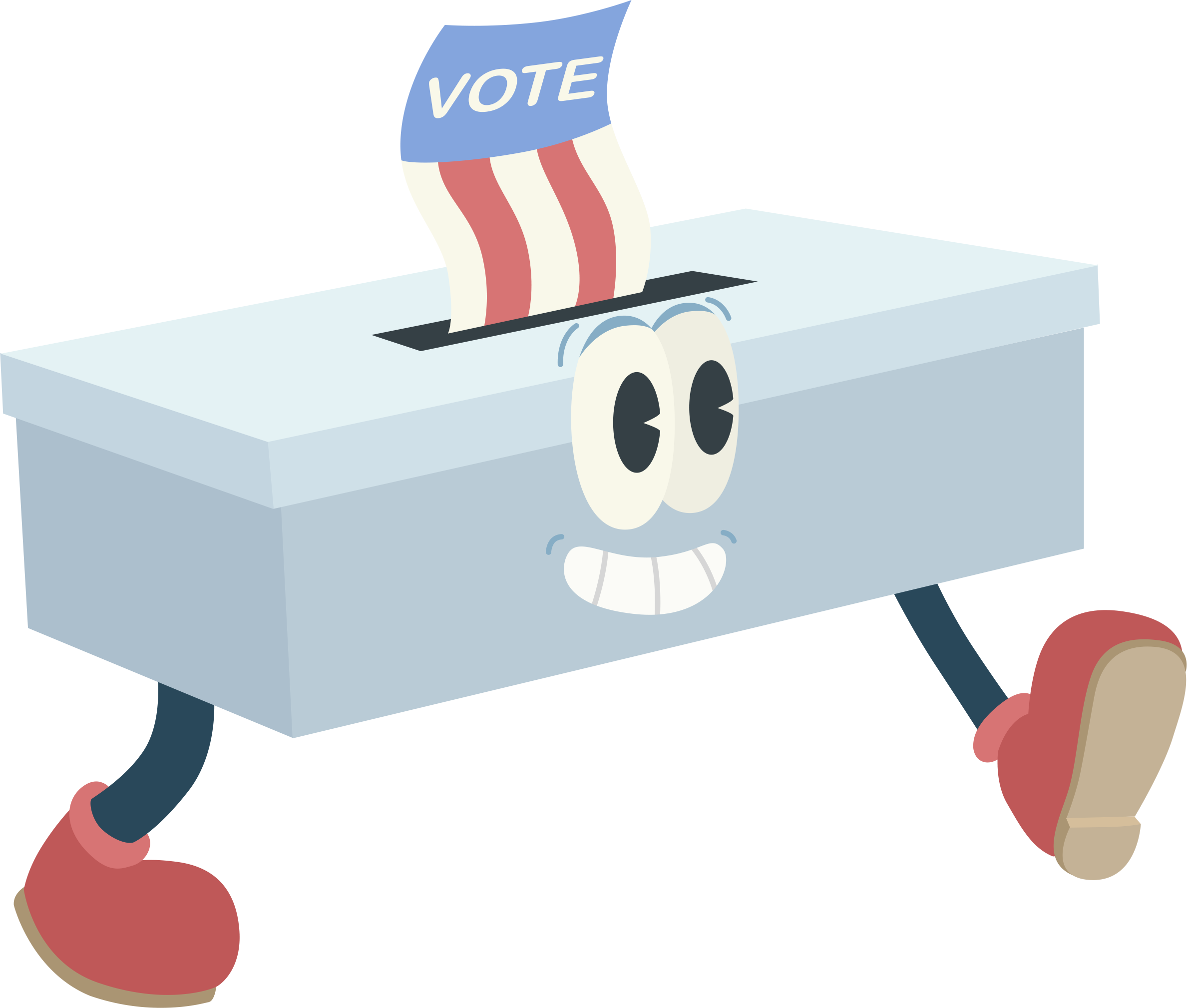 [Speaker Notes: K20 Center. (n.d.) Walking vote. Strategies. https://learn.k20center.ou.edu/strategy/4126]
This or That?
How do you like to learn:classroom learning (books)or
hands-on learning (tools)?
Books
Books
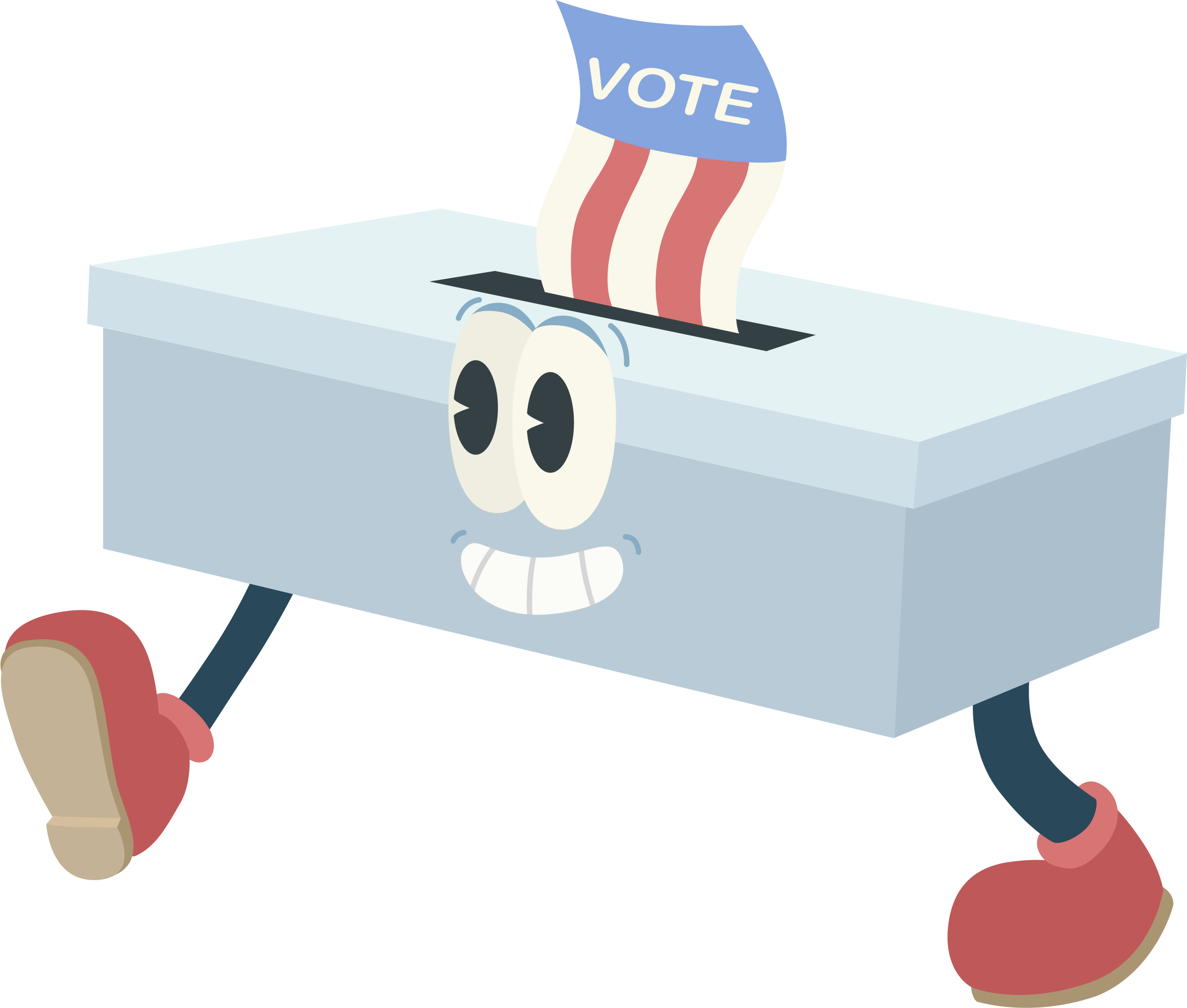 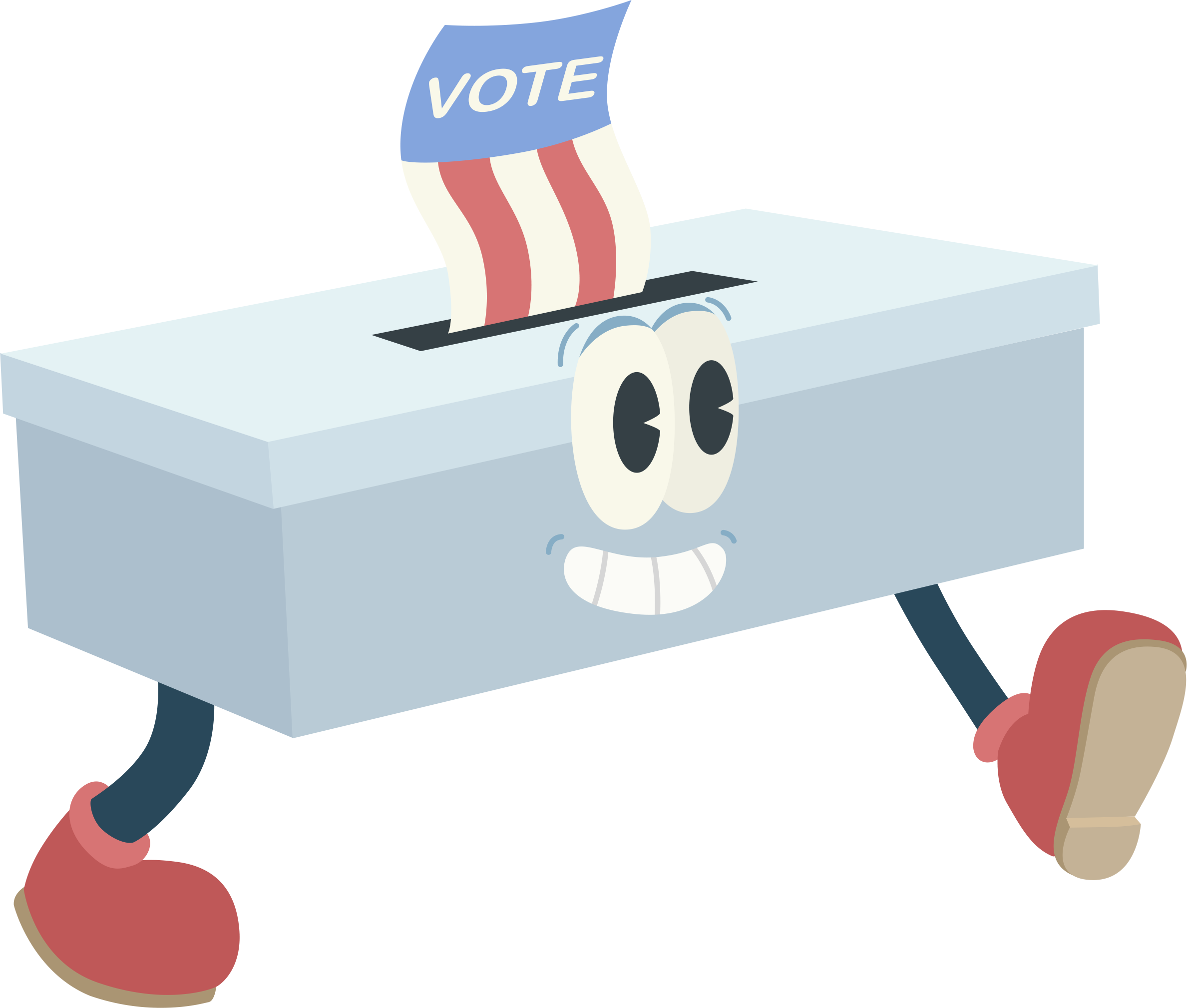 Tools
Tools
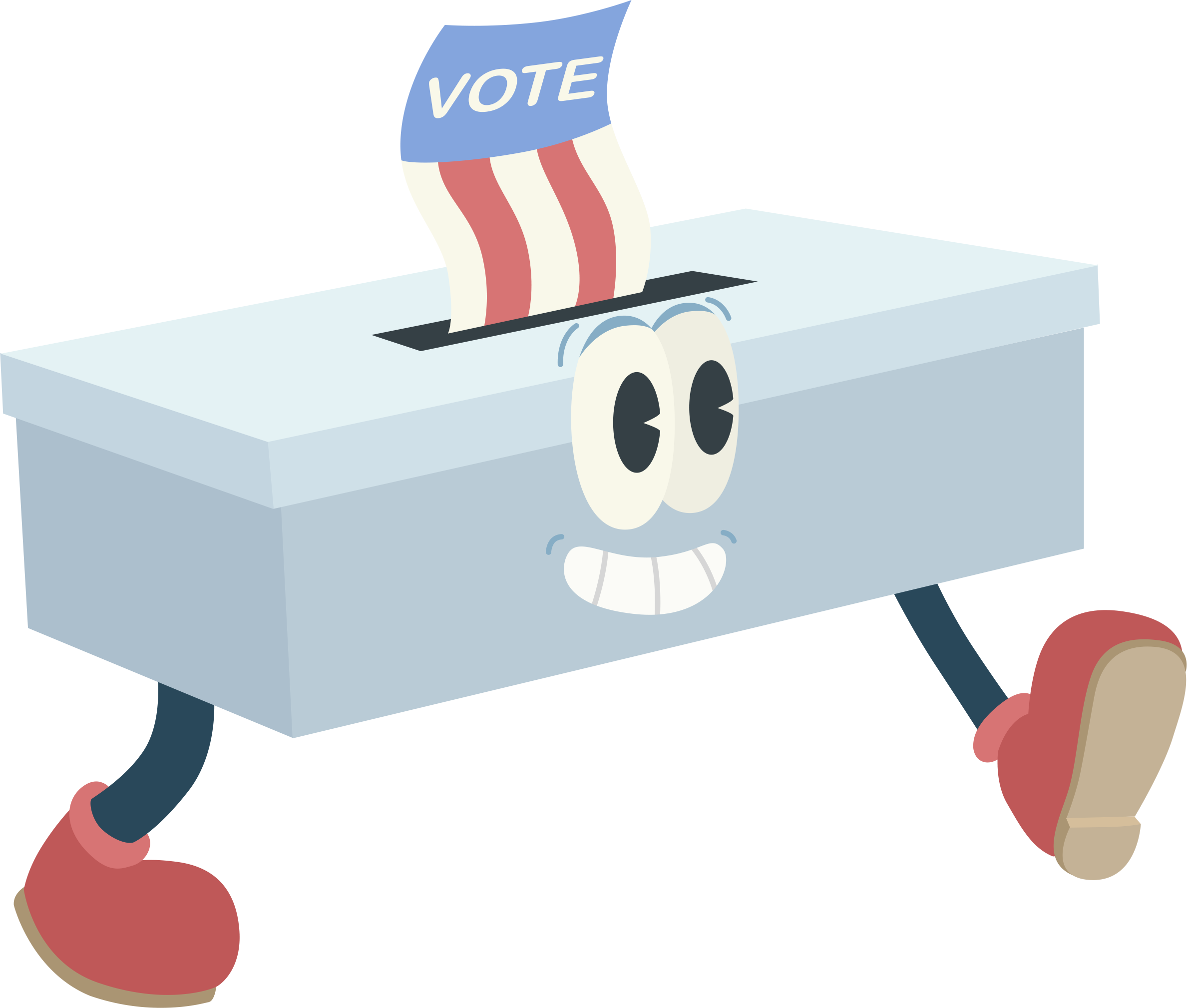 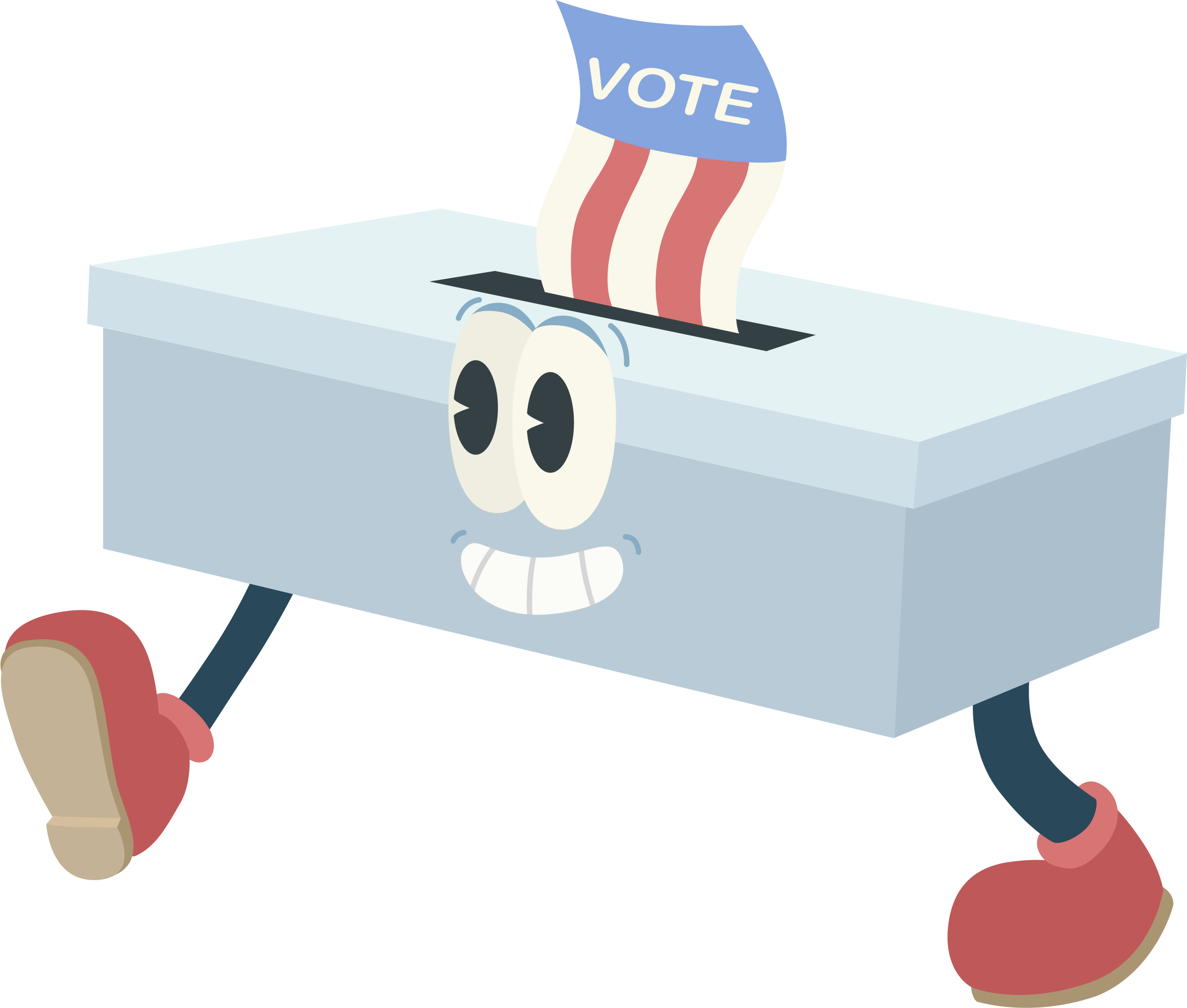 [Speaker Notes: K20 Center. (n.d.) Walking vote. Strategies. https://learn.k20center.ou.edu/strategy/4126]
This or That?
Gold
Purple
Books
Books
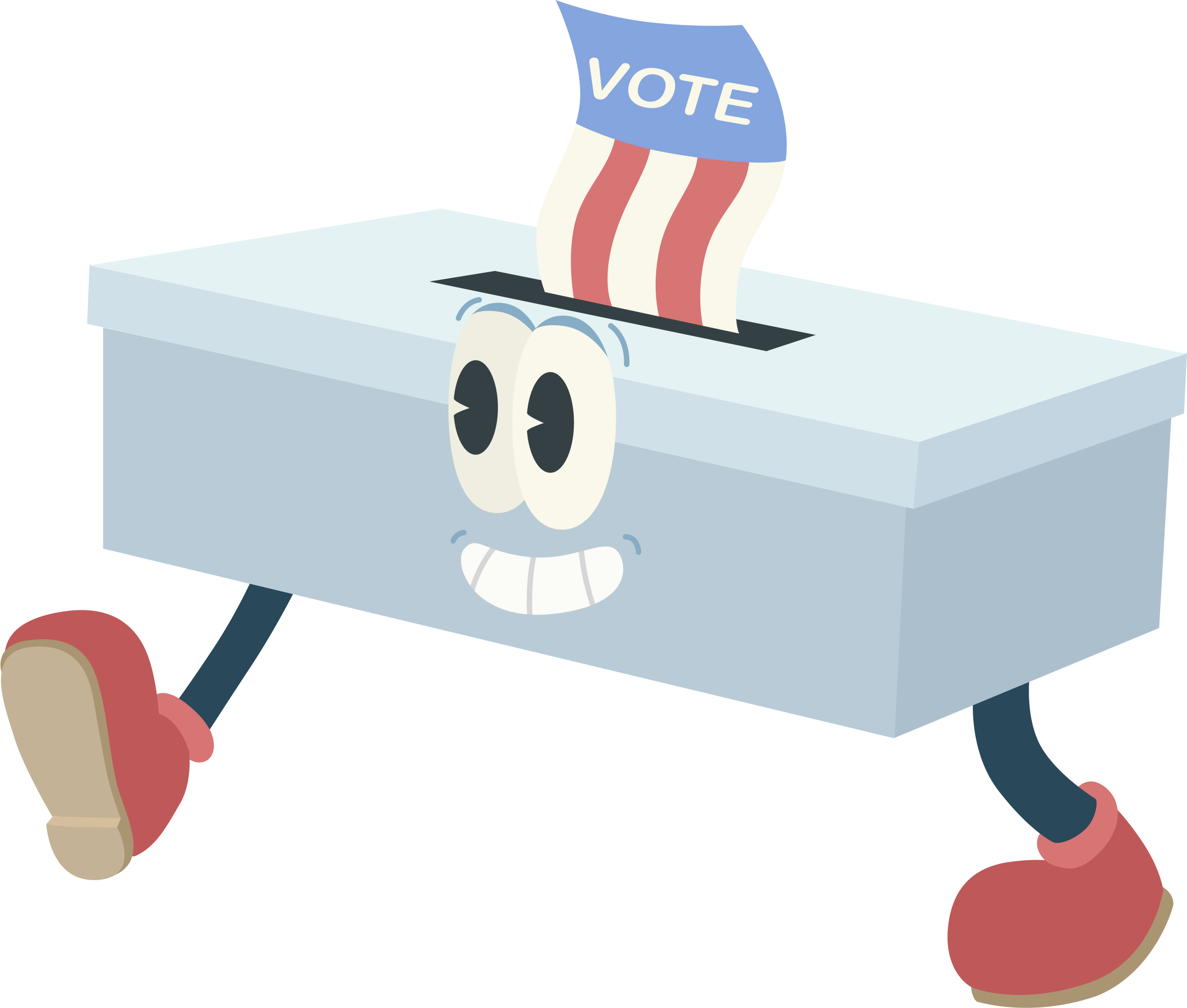 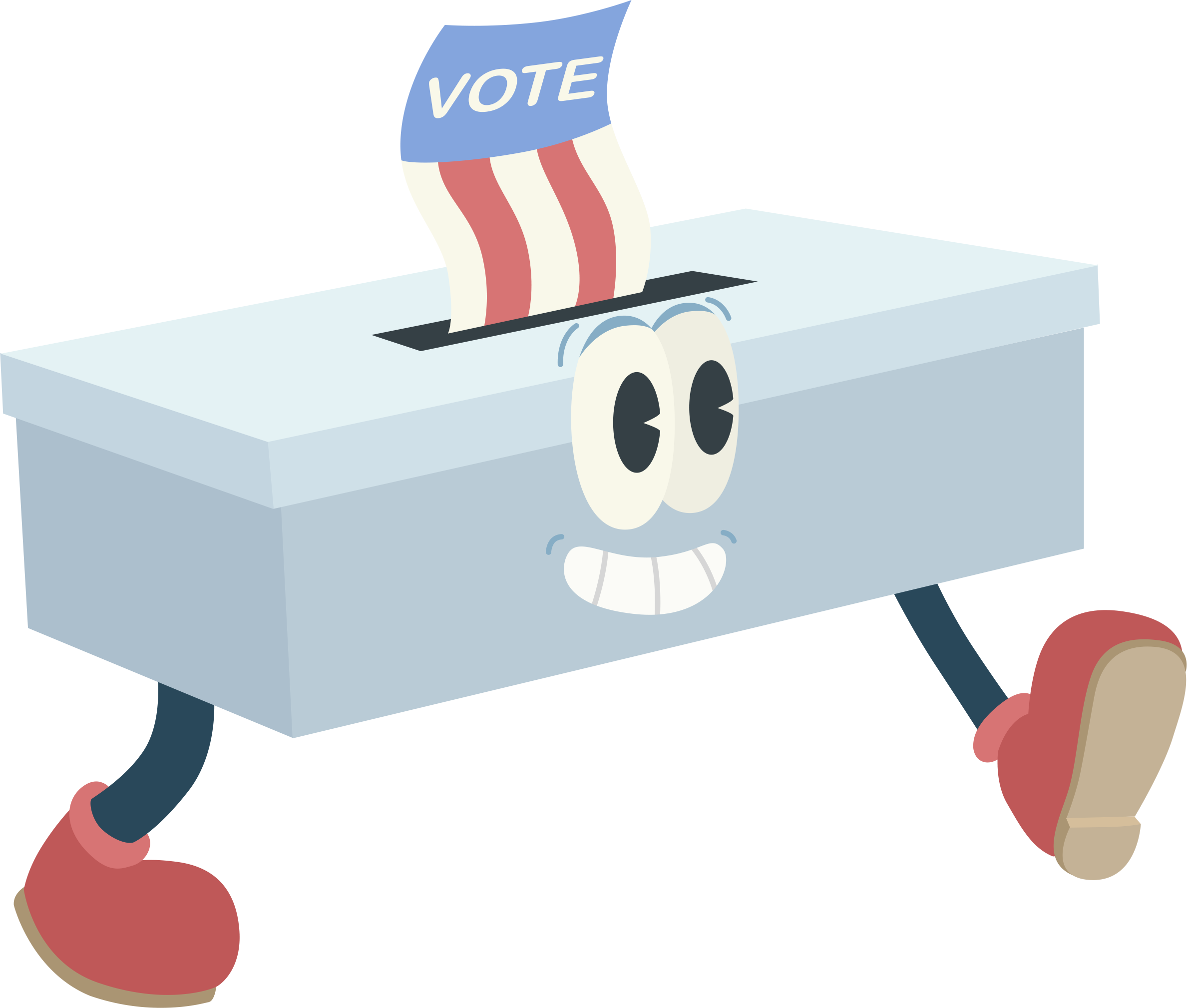 Love it!
Like it!
Tools
Tools
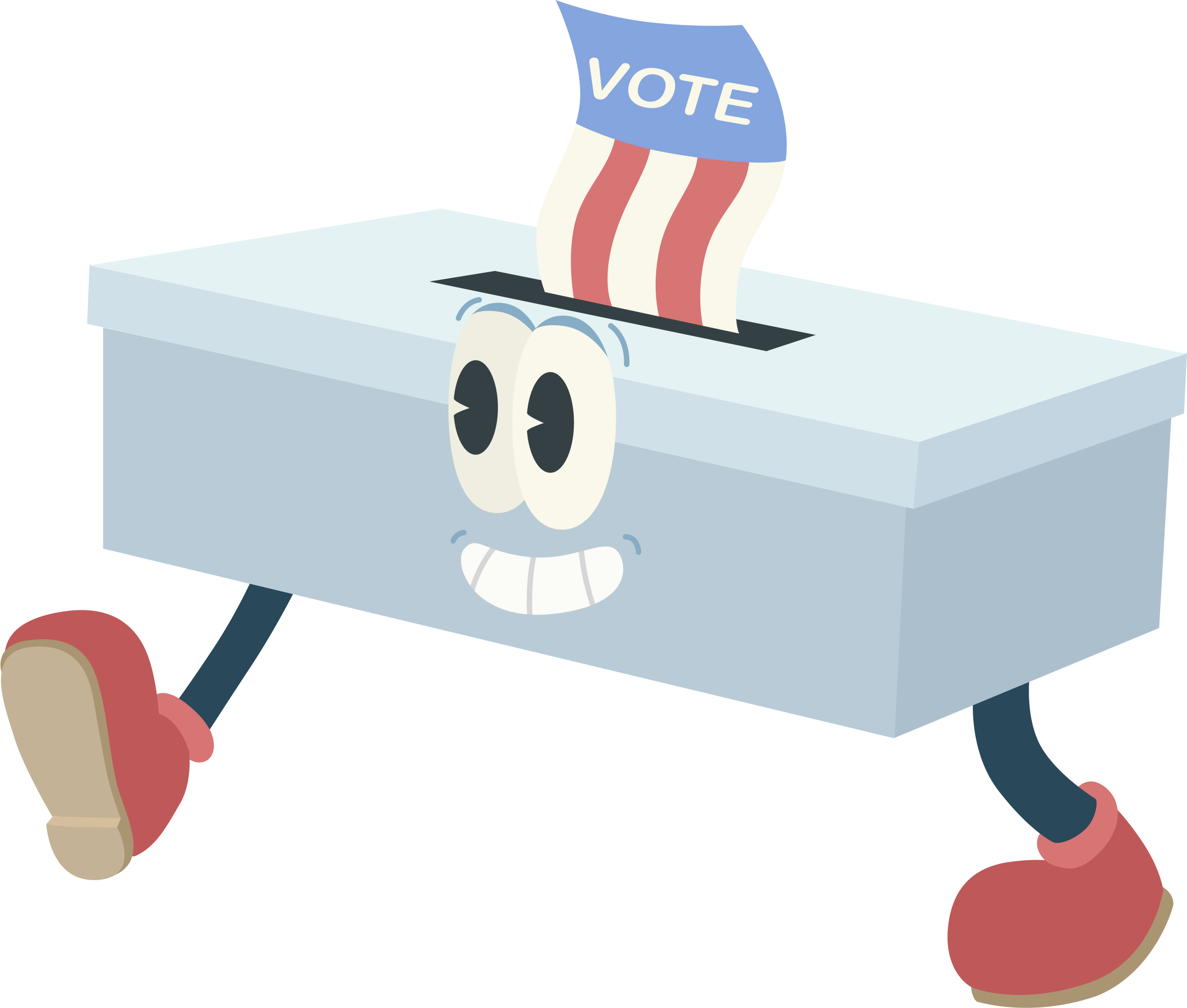 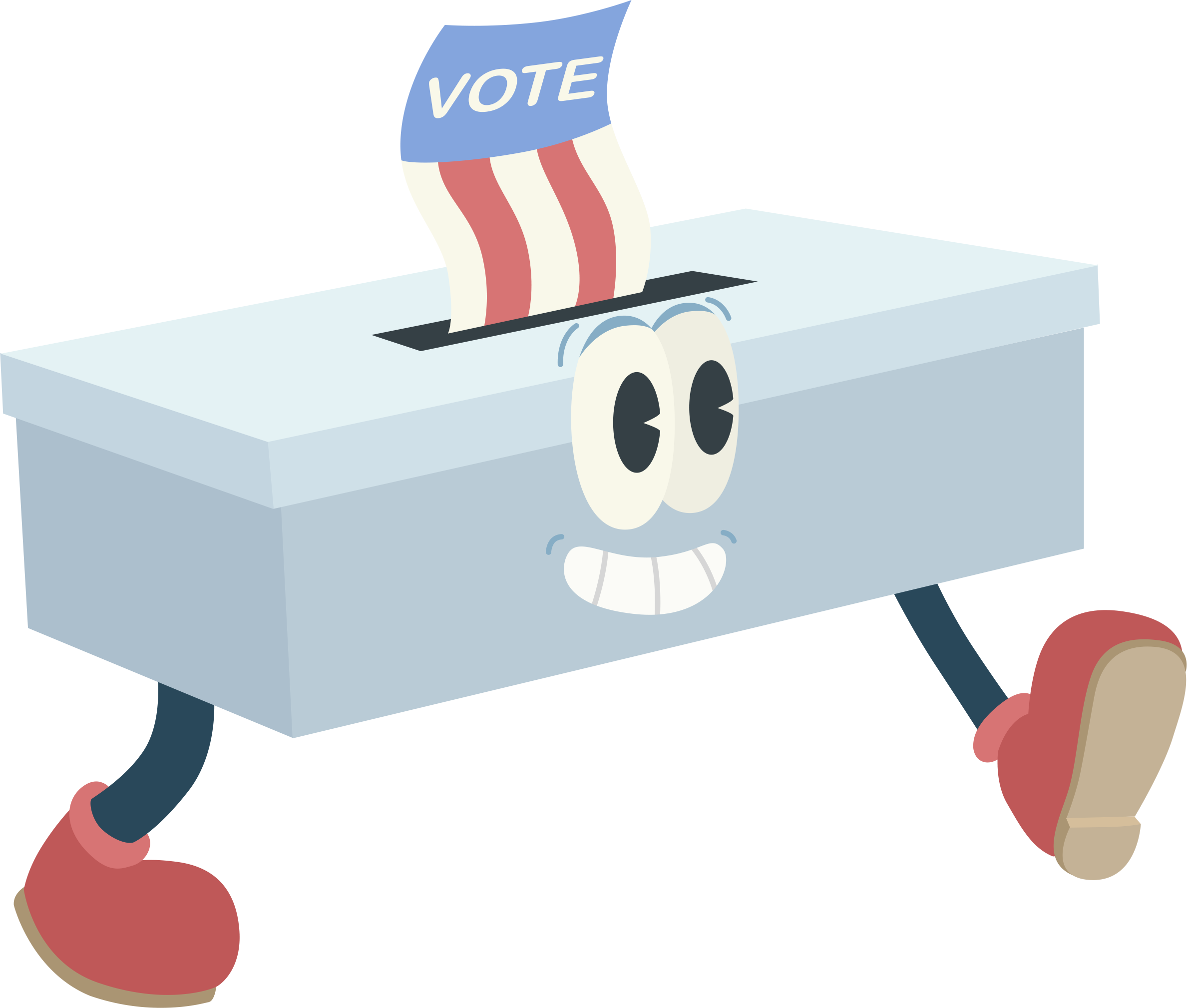 Blue
Green
[Speaker Notes: K20 Center. (n.d.) Walking vote. Strategies. https://learn.k20center.ou.edu/strategy/4126]
This or That?
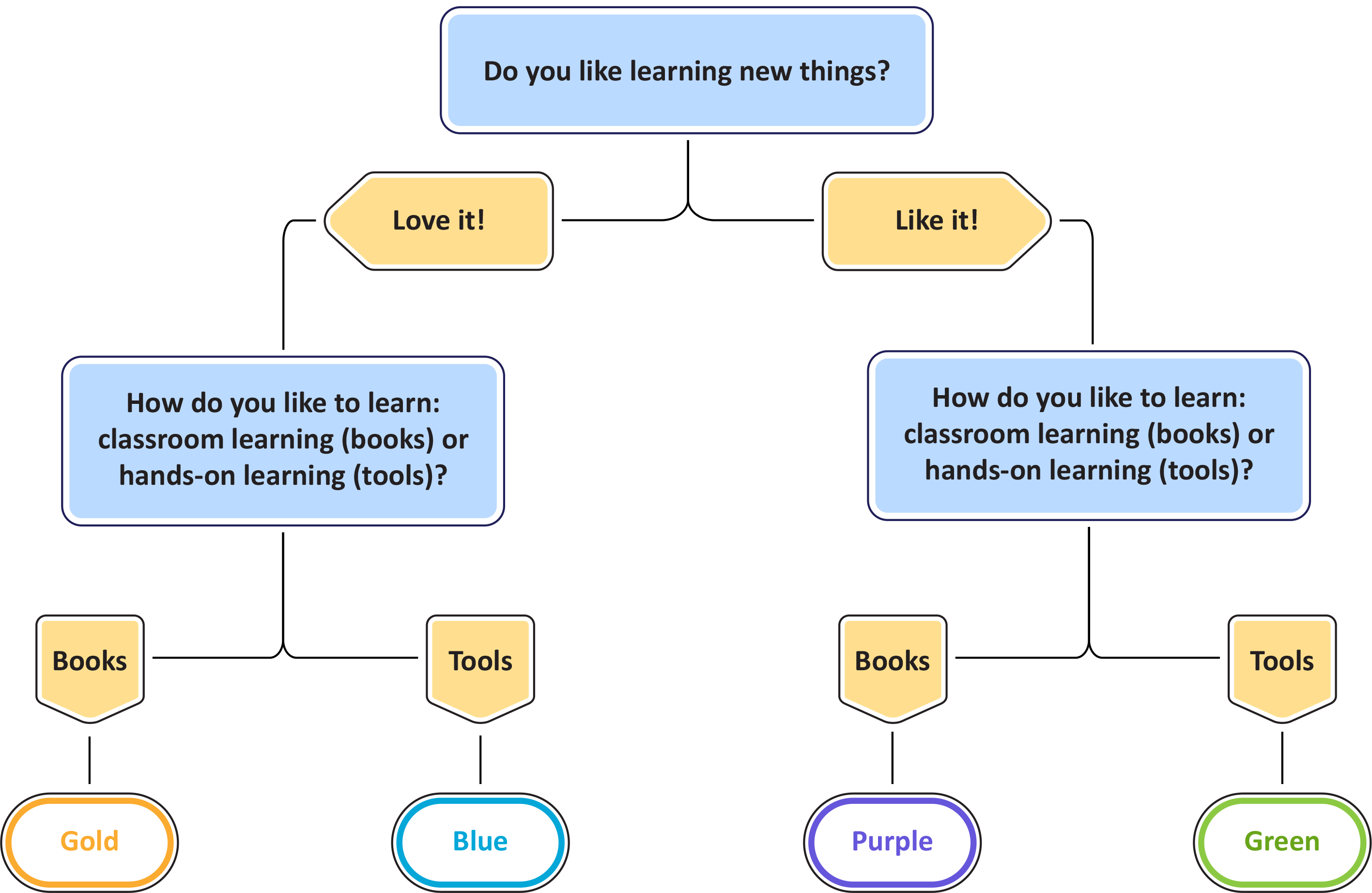 Different Pathways
Go to K20.OU.edu/PSEpathways

Or scan:
Purple
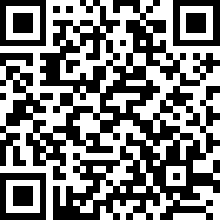 Blue
Gold
Green
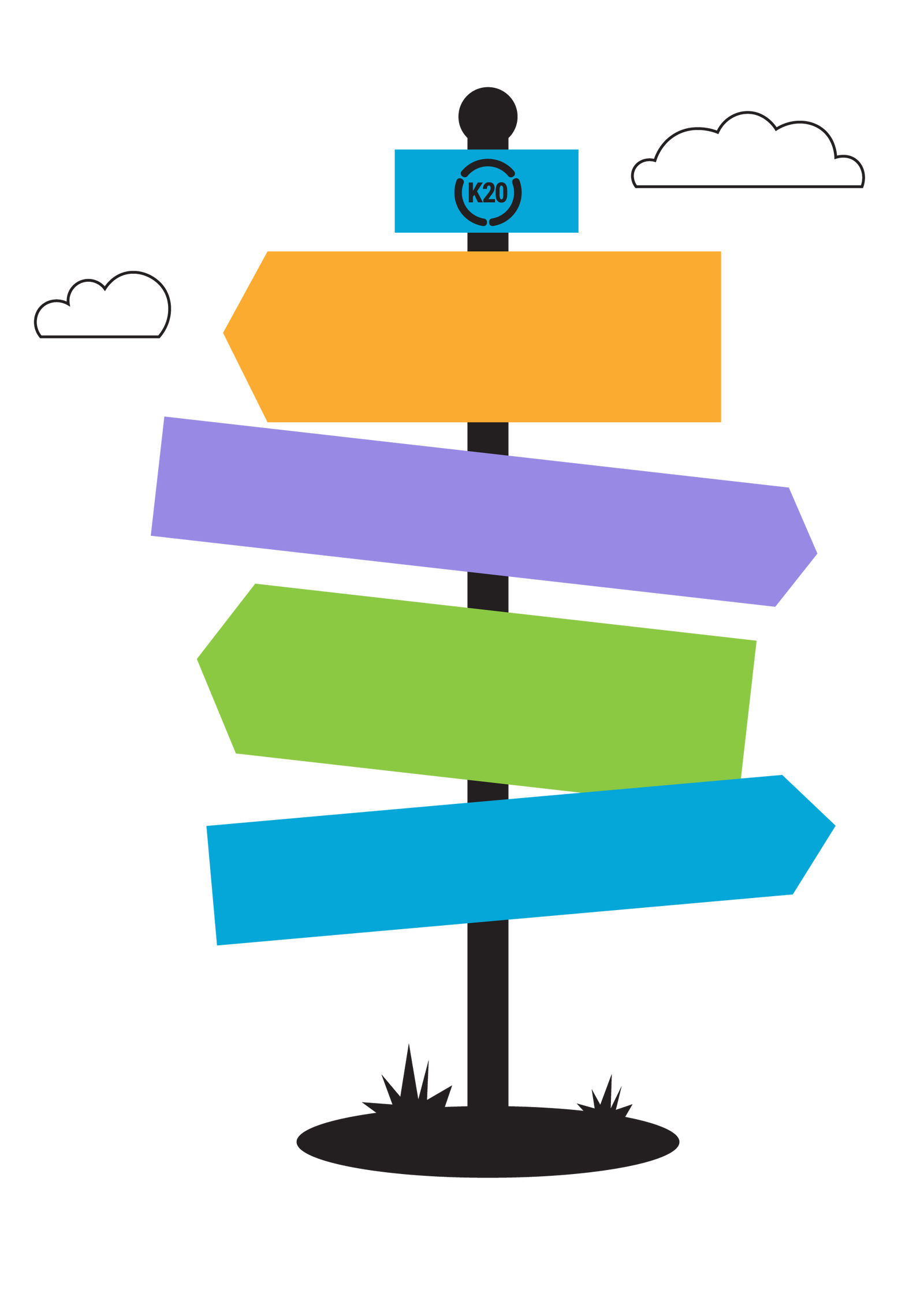 [Speaker Notes: o K20 Center. (n.d.). What’s next? Exploring your options [Infographic]. Infogram. https://infogram.com/whats-next-exploring-your-options-1hnp27ex0vomn4g?live]
What Is …?
In your group, discuss the vocabulary you learned.
What Is a Community College?
What Is the Military?
What Is a University?
What Is a Career Tech?

Be ready to share this new vocabulary with the class.
Select a spokesperson for your group.
What Is …?
Community College
Miliary
What Is a Community College?
What Is the Military?
What Is a University?
What Is a Career Tech?
University
Career Tech
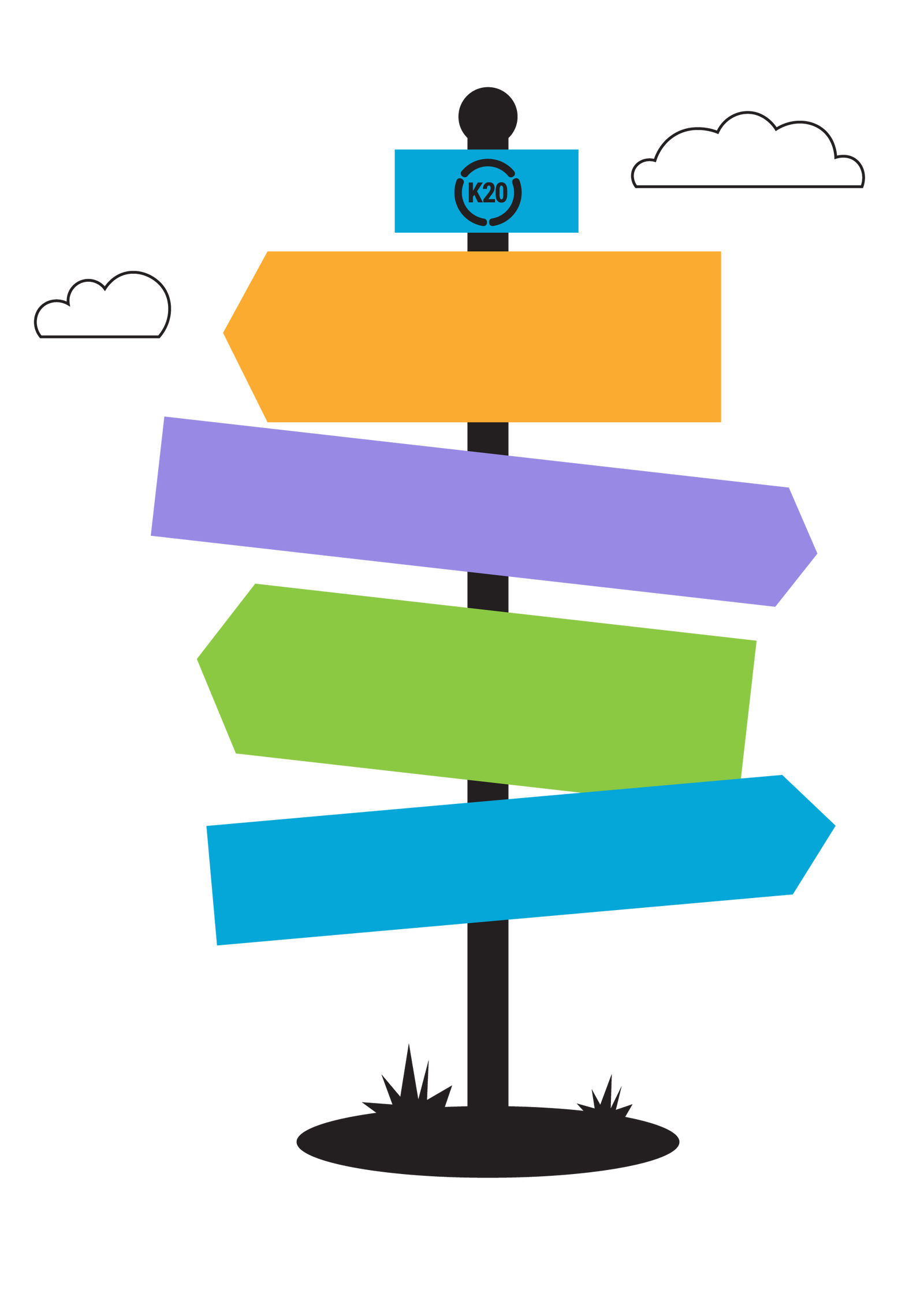 What Is PSE?
Universities, career techs, community colleges, and the military are all examples of postsecondary education pathways.
P: Post (after)
S: Secondary (high school)
E: Education (learning)
PSE: learning after high school
ABC Graffiti
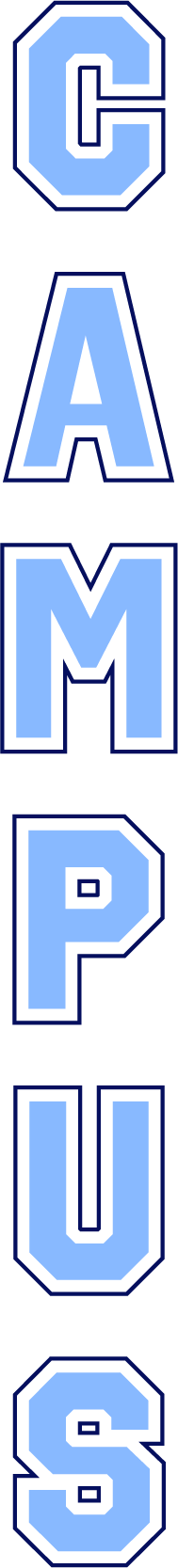 For each letter, write a word or phrase about educational pathways after high school.
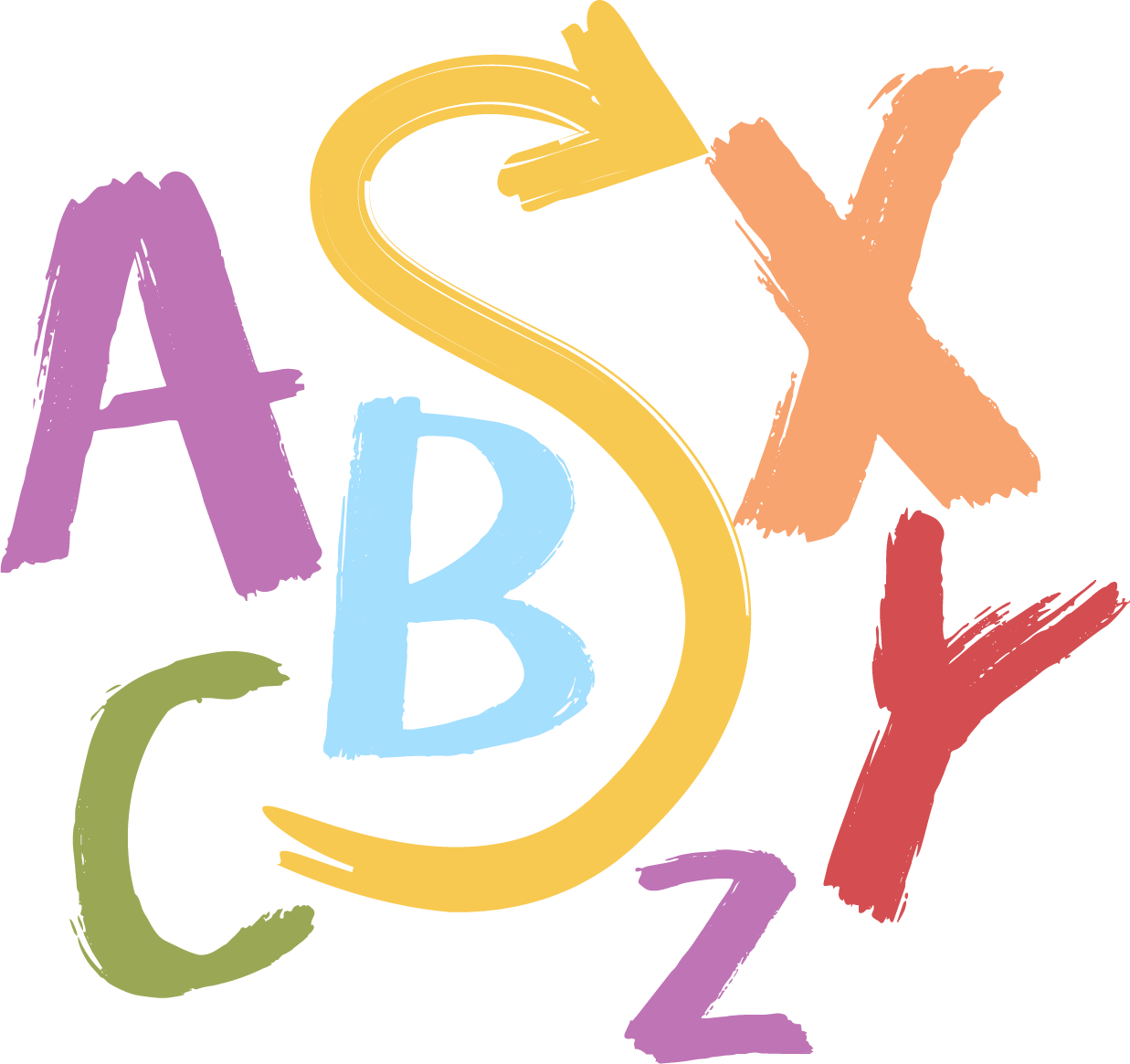 [Speaker Notes: K20 Center. (n.d.) ABC graffiti. Strategies. https://learn.k20center.ou.edu/strategy/96]
Reflection
Think of one question you have about universities, career techs, community colleges, or the military.
Write a question on your handout that you would like to ask during your next campus visit.